Utilizează calculatorul doar în prezența unui adult
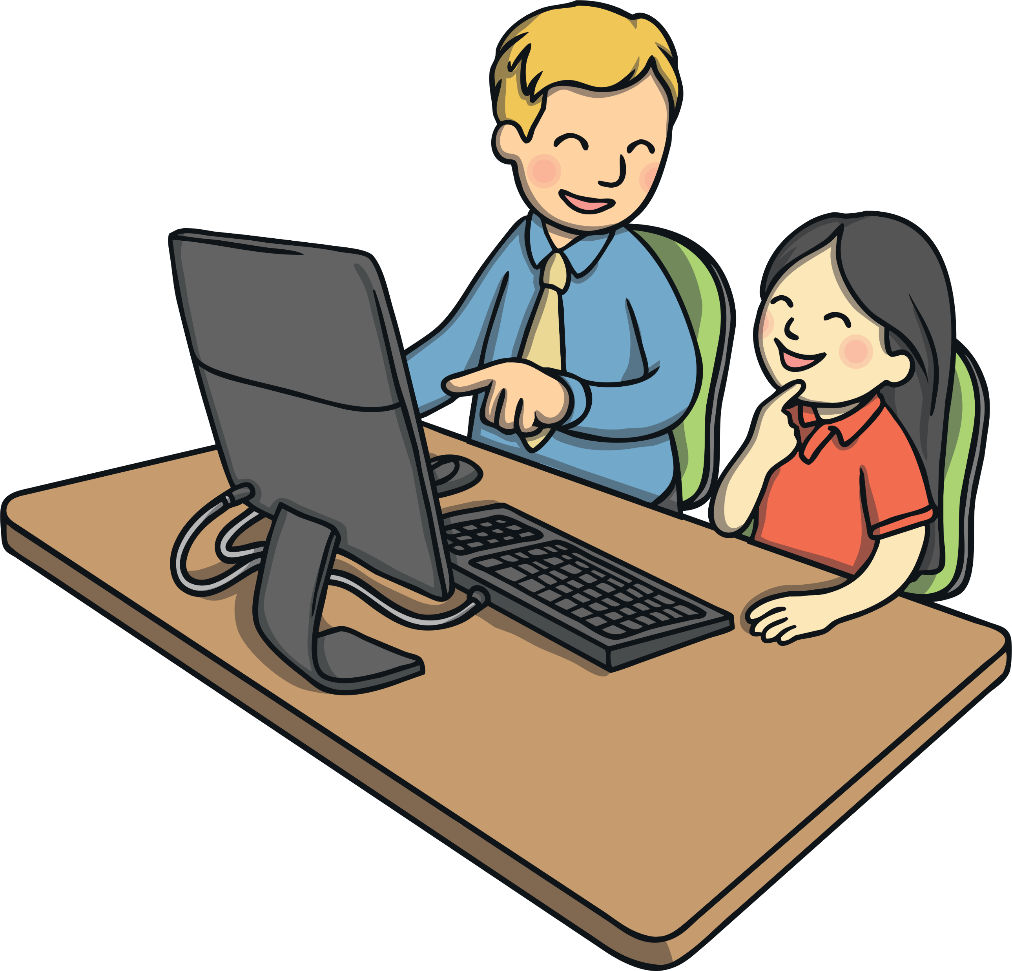 Stai doar 10-15 minute pe zi în fața calculatorului!
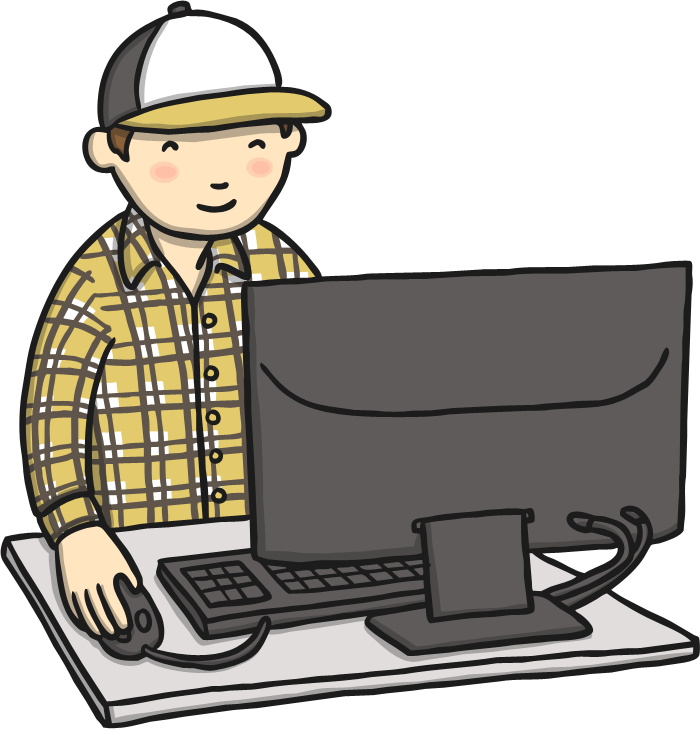 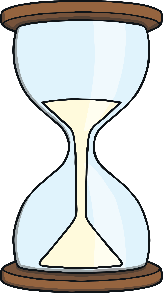 Alege un soft educațional decât un joc online
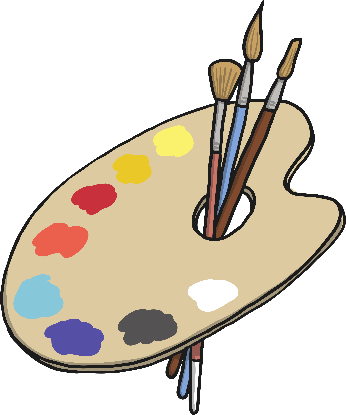 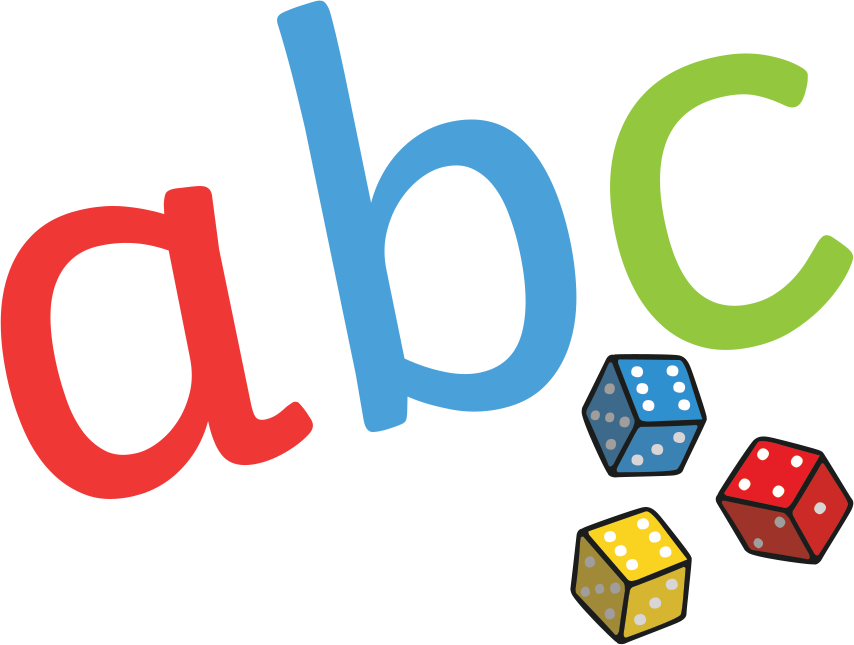 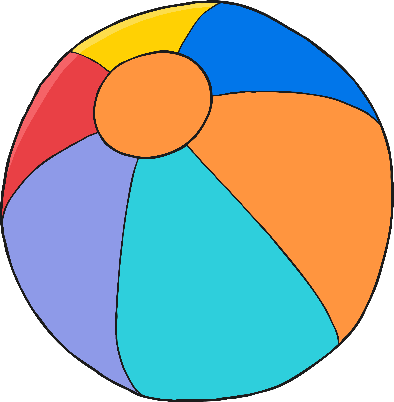 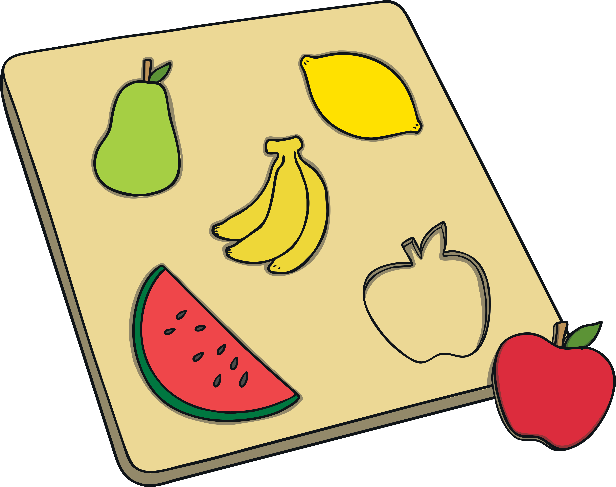 Păstrează secretă parola oricărui dispoziv
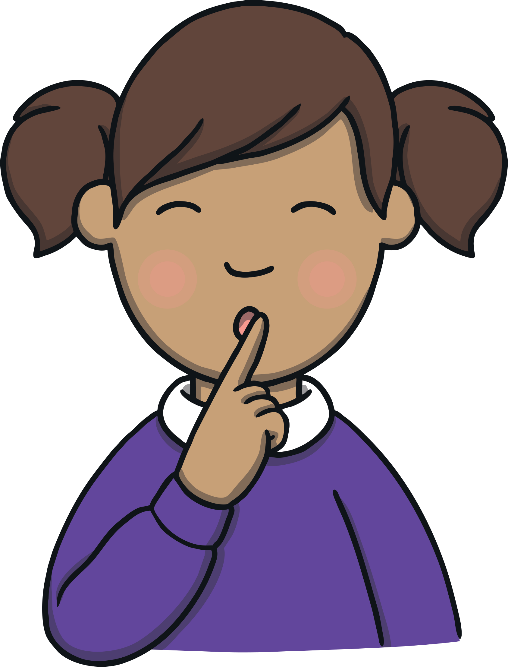 **********